ЦЕНТР
Естествознания

Знакомство с соковыжималкой (правила безопасного использования
Приготовление сока
Решение проблемного вопроса «Почему в магазине нет картофельного сока?»
Беседа на круге «Какой бывает сок?»Проблемная ситуация (вопрос ребенка)«Почему в магазине не продается картофельный сок?»Попробуем ответить на этот вопрос в центре естествознания.
Для этого нам понадобится соковыжималка. Мы попробуем сделать сок из моркови, апельсина и картофеля
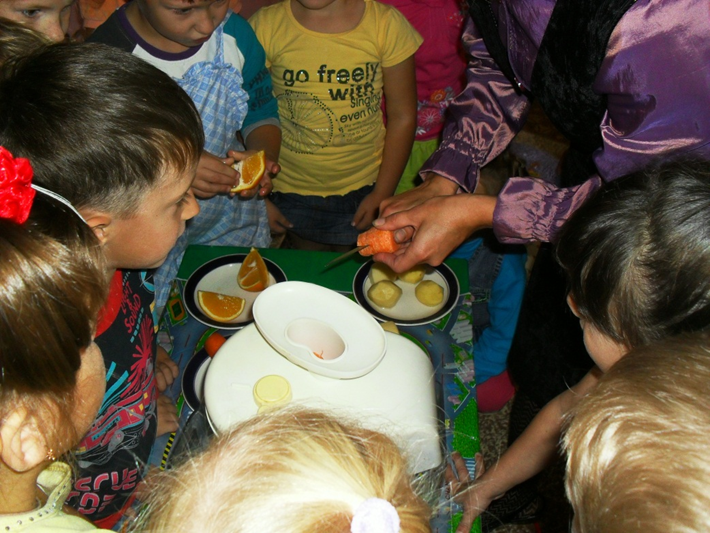 Для начала помощники очистят кожуру.А еще для соковыжималки надо порезать все на небольшие кусочки
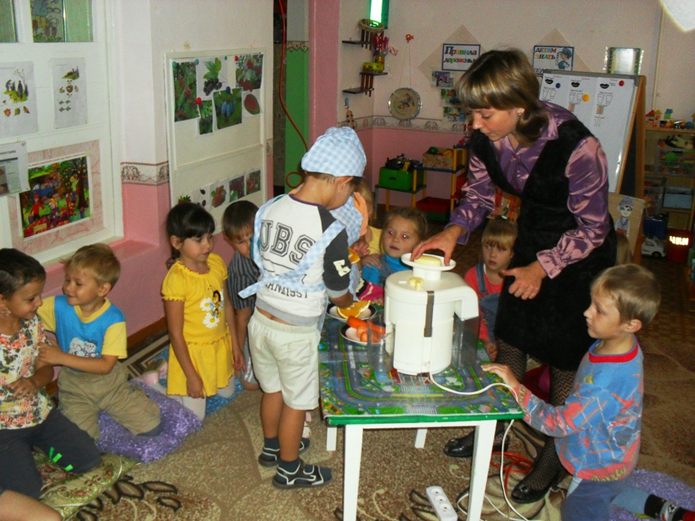 Работаем с электроприбором осторожно и только со взрослыми!Первым получили морковный сок!
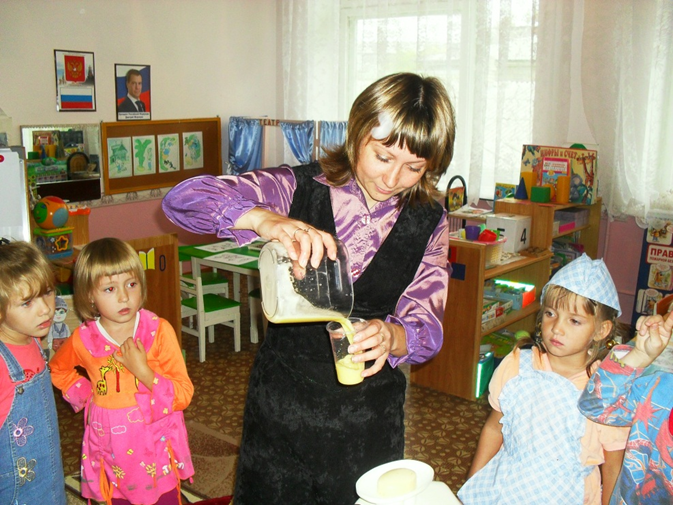 Так же быстро и аккуратно получили апельсиновый и картофельный сок
Сравним количество сока. Из 2-х апельсинов вышло больше сока, чем из 4-х морковок и 6-ти картофелинВывод: сок из картофеля делать невыгодно!
Пробуем на вкус и на запах. Морковка и апельсин очень вкусные и приятные. А картофельный сок не понравился никому!
Вывод: Если картофельный сок невыгодно выжимать, и он неприятный на вкус и запах, то его никто не будет покупать. Поэтому его и нет в магазинах